CHỦ ĐỀ 1
Làm quen với một số hình phẳng
BÀI 7
Hình vuông, hình tròn,
 hình tam giác, hình chữ nhật
( Luyện tập)
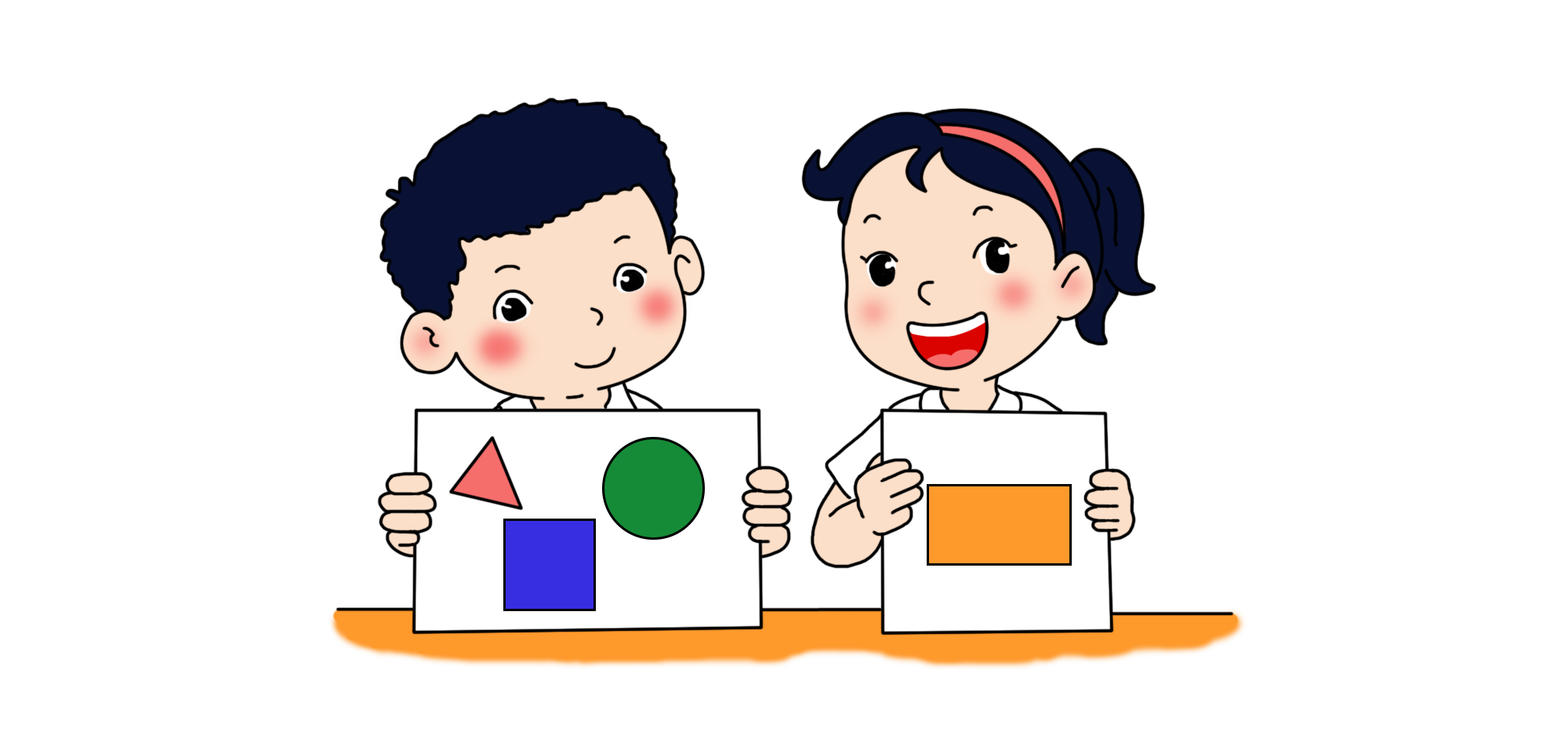 2.Có bao nhiêu hình tròn? Bao nhiêu hình vuông? Bao nhiêu hình tam giác? Bao nhiêu hình chữ nhật?
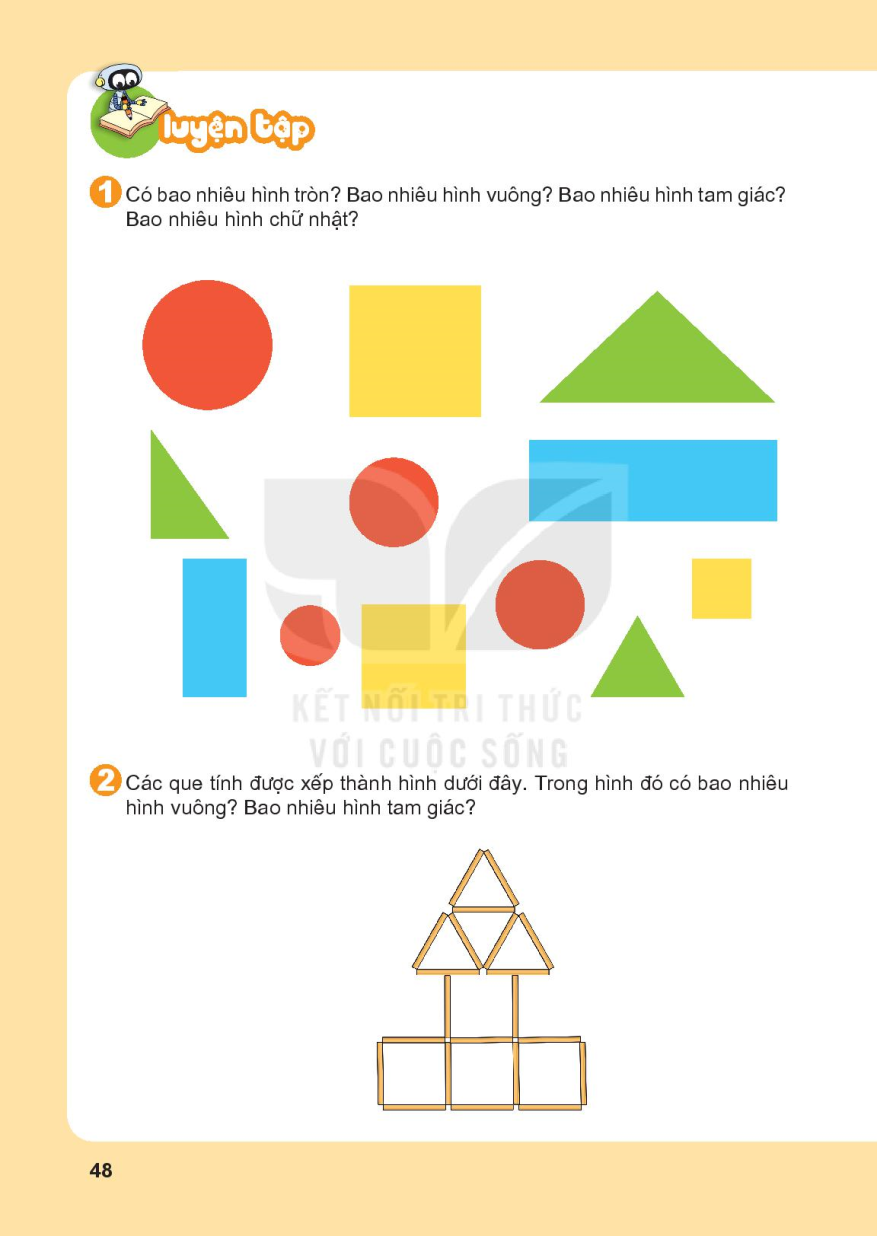 3
4
3
2
2. Các que tính được xếp thành hình dưới đây. Trong hình đó có bao nhiêu hình vuông? Bao nhiêu hình tam giác?
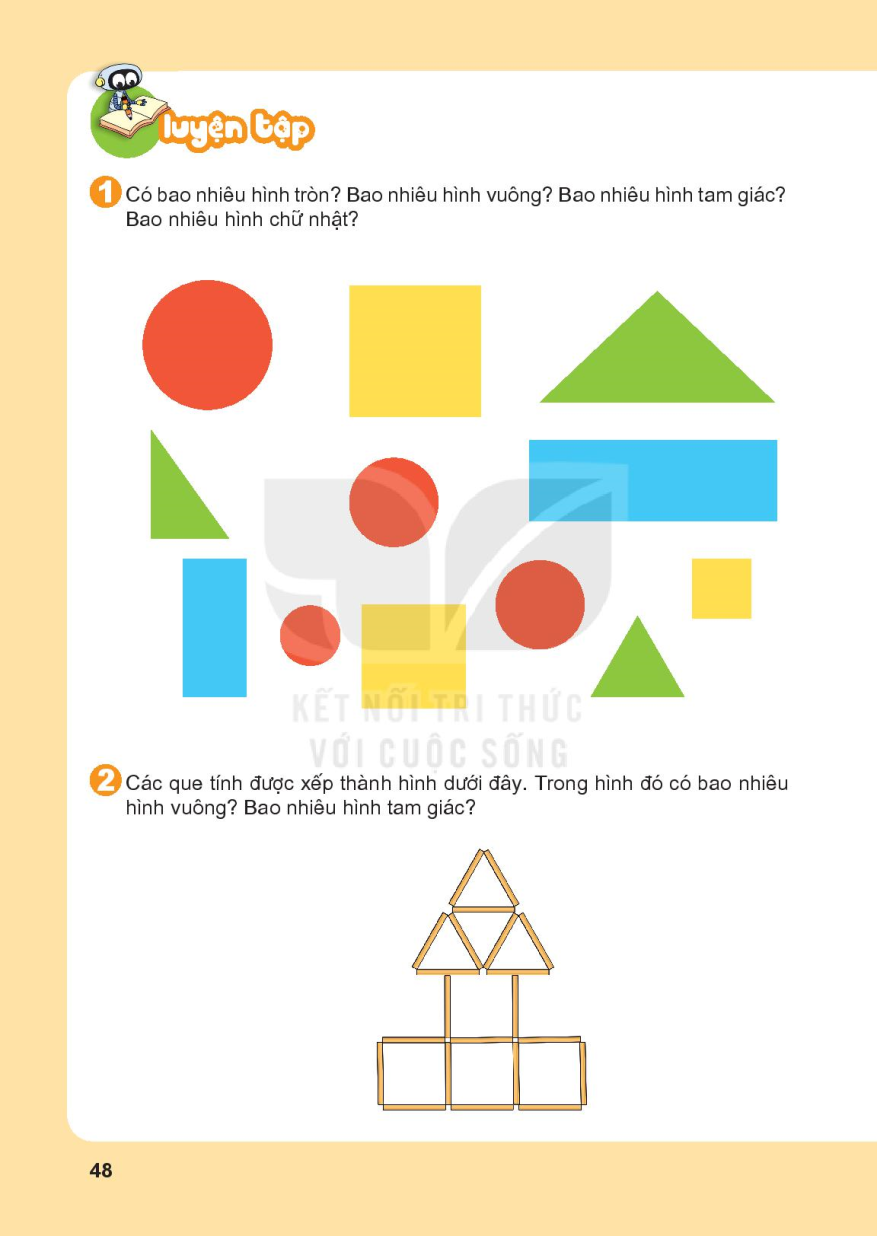 4
5
THƯ GIÃN
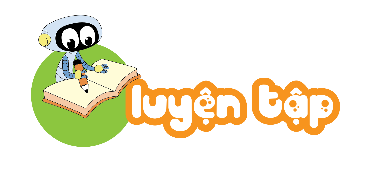 a)
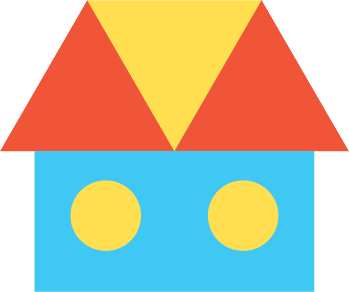 Có bao nhiêu hình vuông, hình tròn, hình tam giác, hình chữ nhật?
?
?
1
?
0
2
?
3
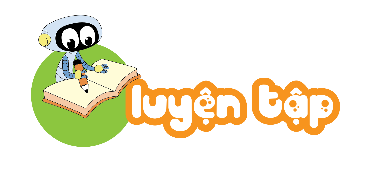 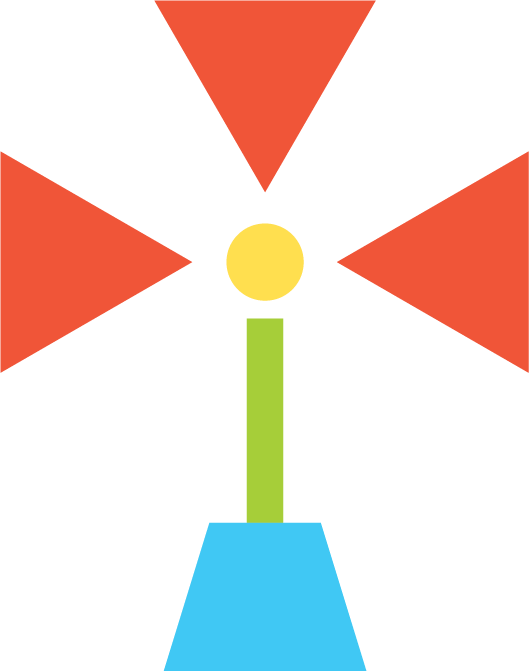 b)
Có bao nhiêu hình vuông, hình tròn, hình tam giác, hình chữ nhật?
?
?
?
1
?
1
3
0
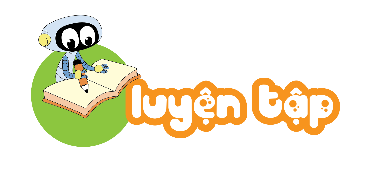 c)
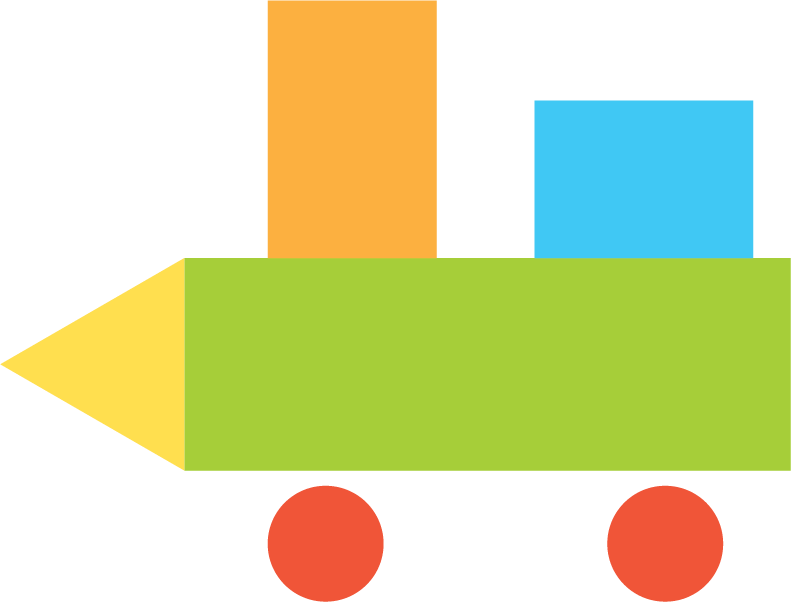 Có bao nhiêu hình vuông, hình tròn, hình tam giác, hình chữ nhật?
?
?
?
2
?
3
1
0
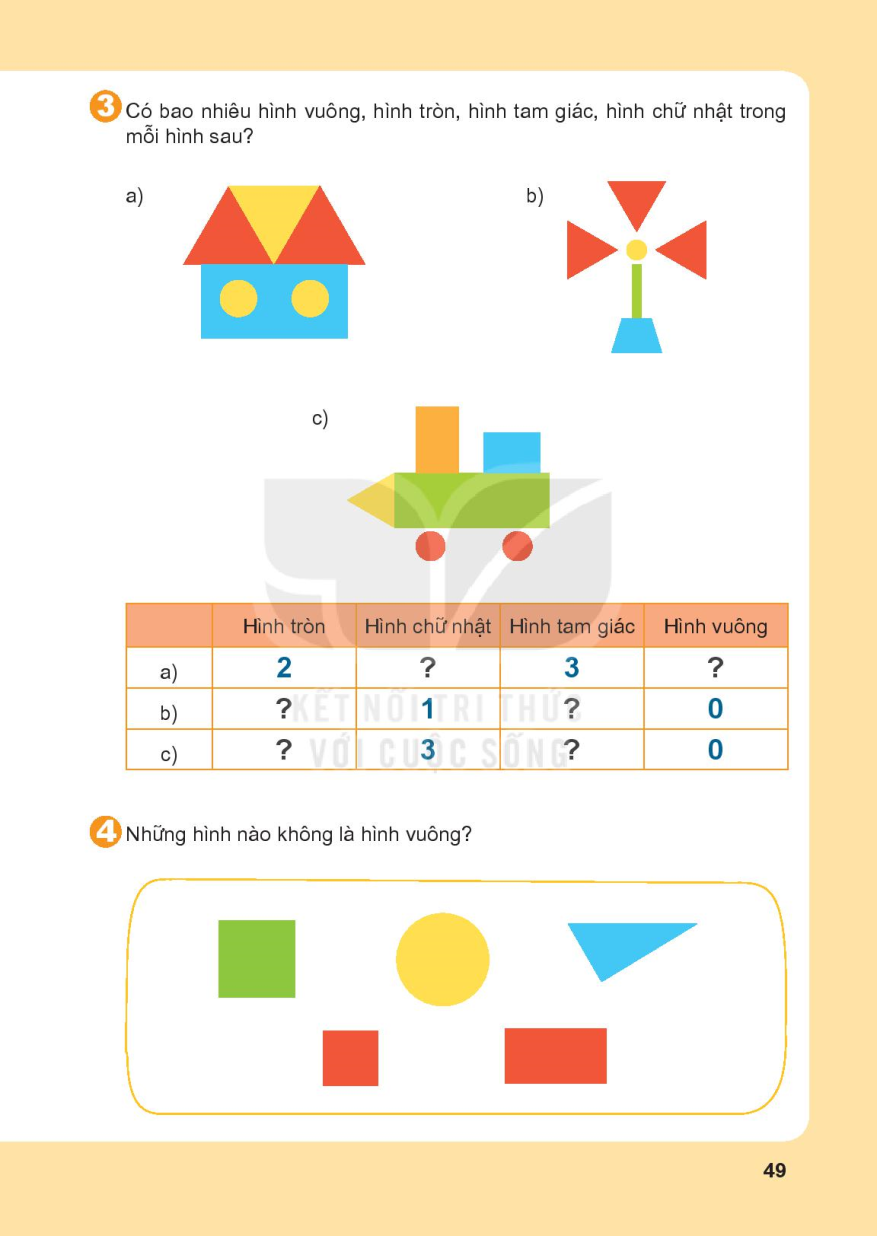 4. Những hình nào không phải là hình vuông?
Thank you!